Урок изобразительного искусства
МОУ «СОШ №2»
1-Б класс
Учитель: Вокуева Н.Ю.
МАСТЕР ПОСТРОЙКИ -это 
АРХИТЕКТОР,
который представляет и придумывает каким быть дому
Постройки в нашей жизни
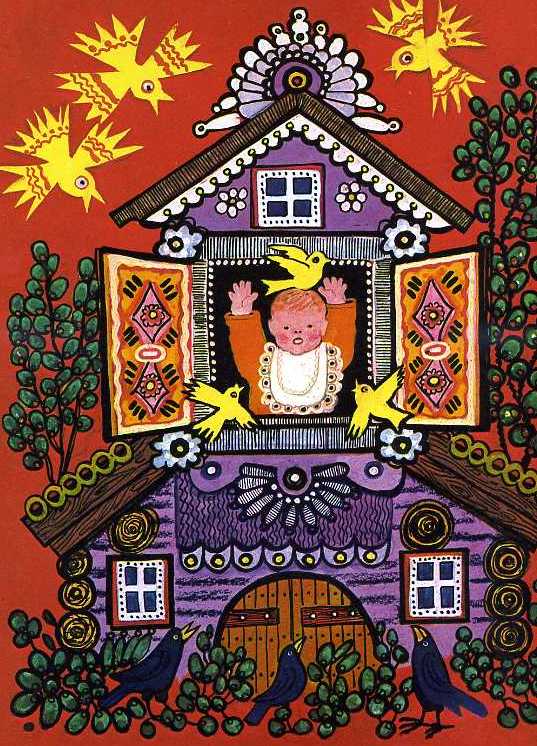 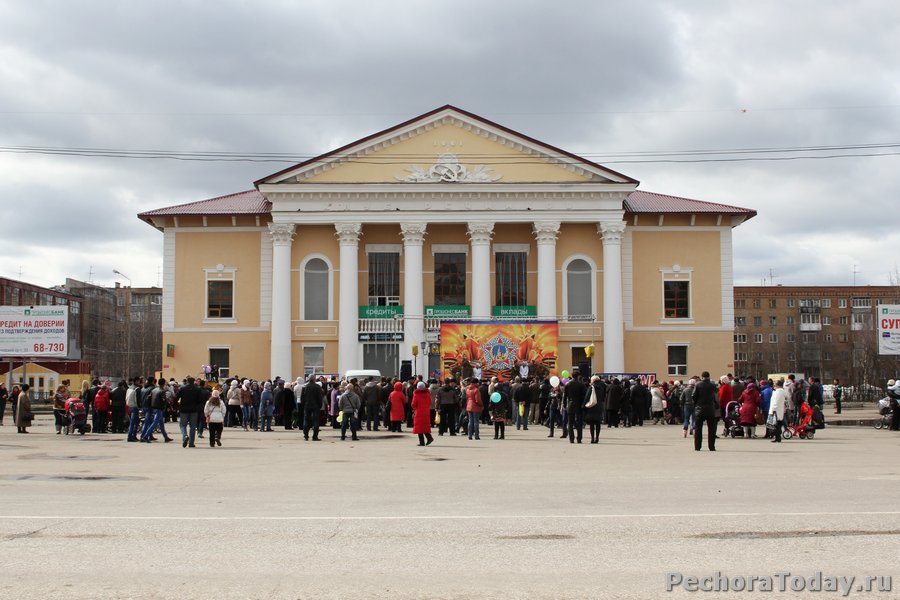 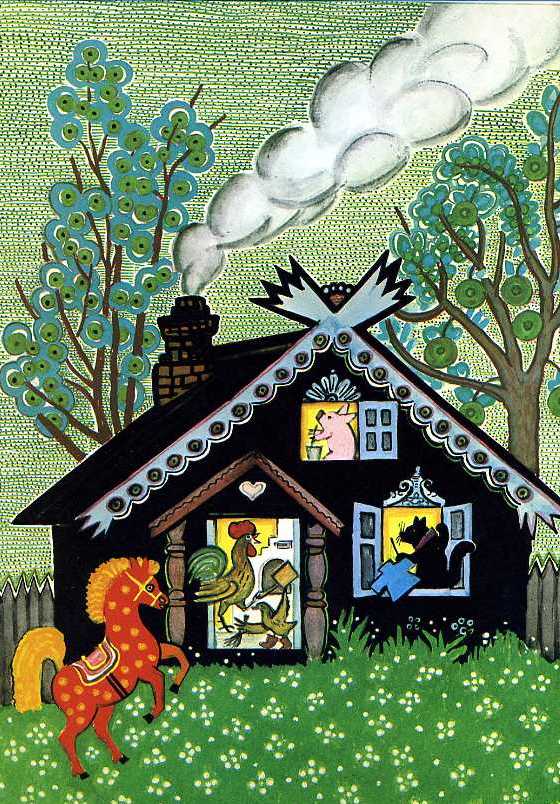 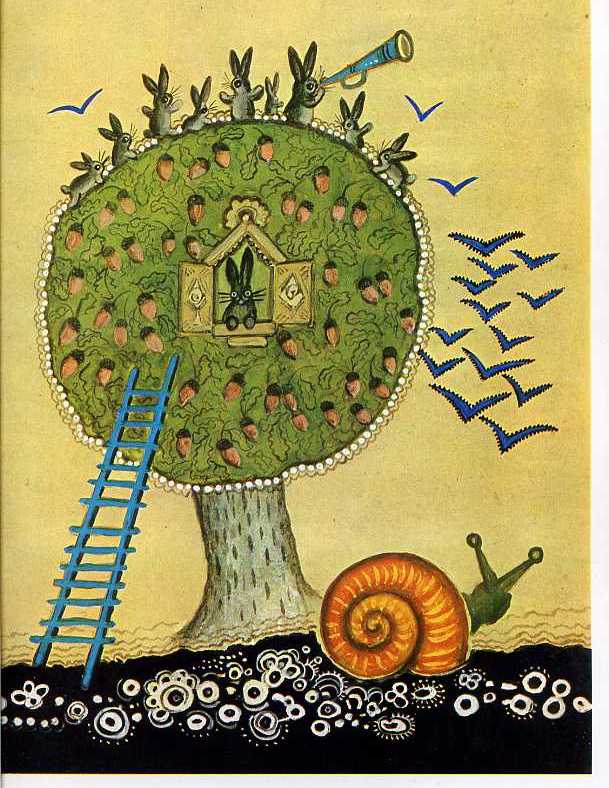 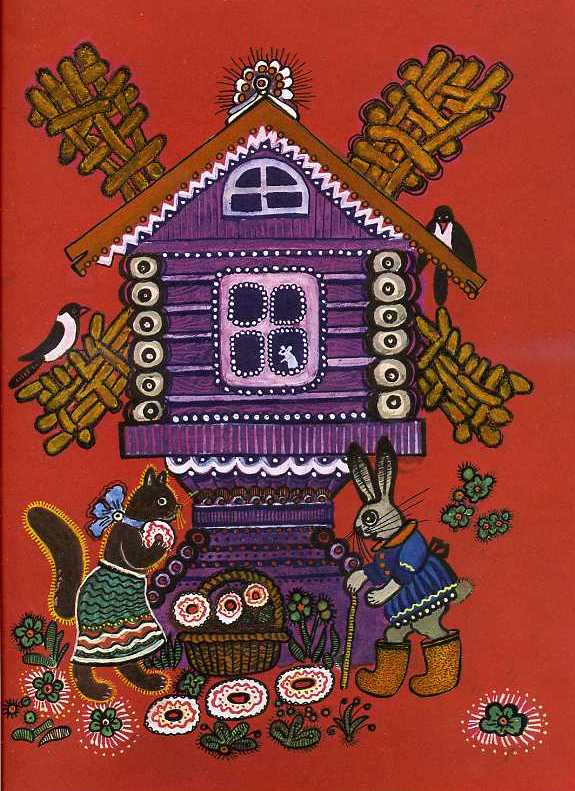 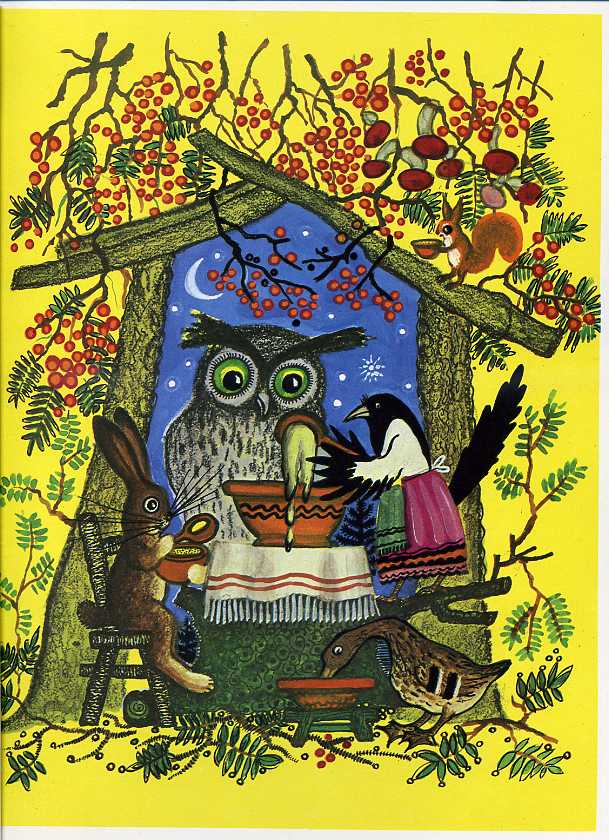 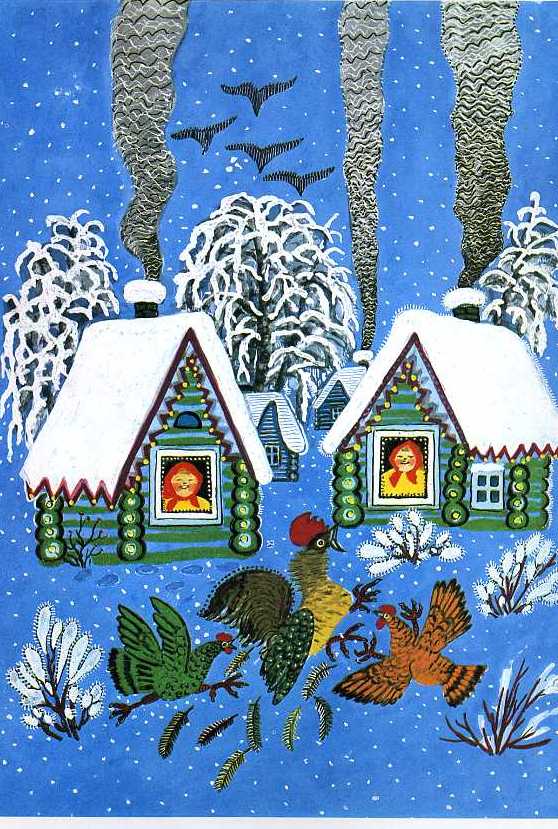 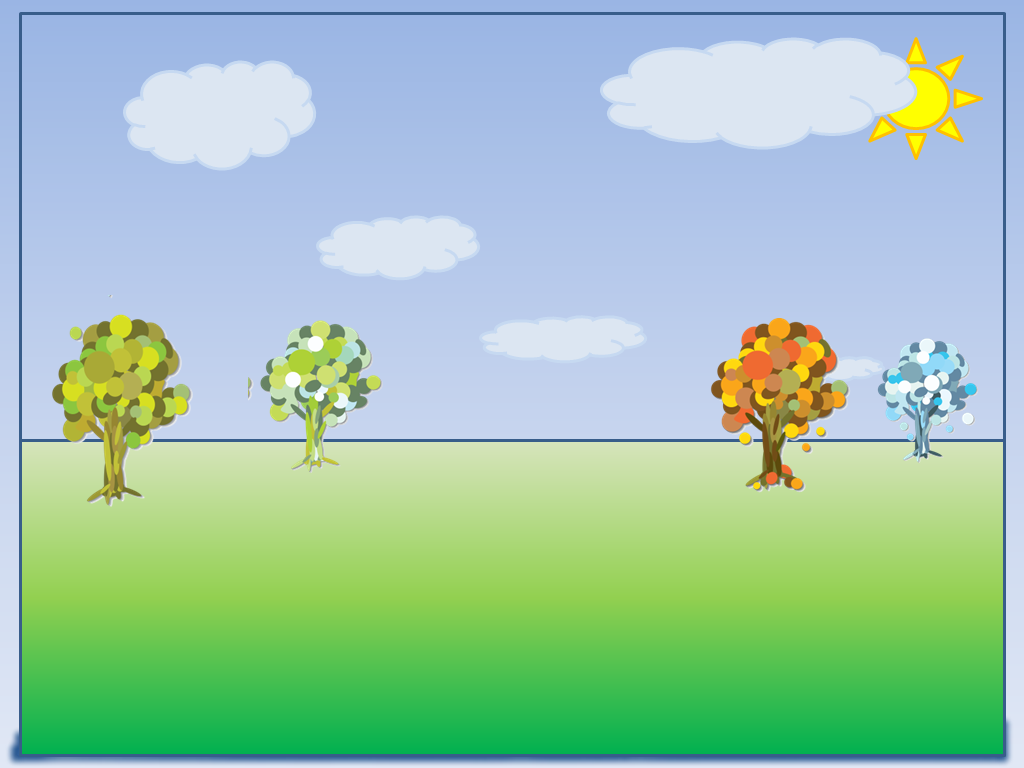 Фундамент, стены, крыша, окна, дверь, труба.
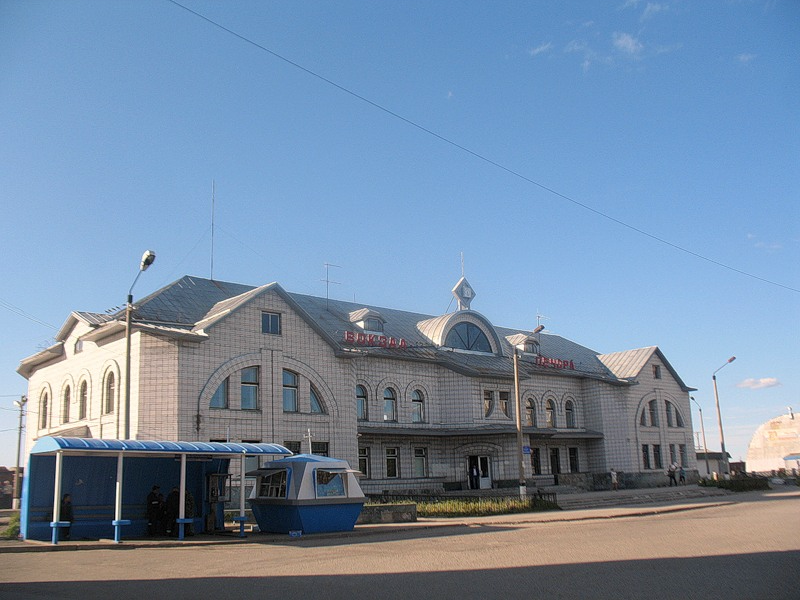 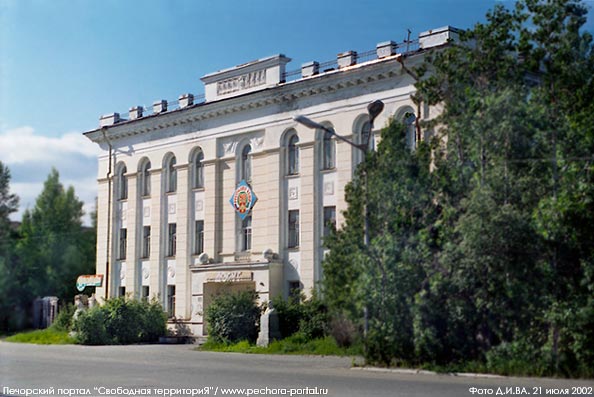 ОЦЕНИ СВОИ ДОСТИЖЕНИЯ